Oct. 2019
Strongest Tap FTM for PEDMG
Date: 2019-10-02
Authors:
Slide 1
Nabil Loghin, SONY
Oct. 2019
Abstract
The presentation covers comments open CIDs
FTM measurement for strongest CIR tap for PEDMG
excluding PDMG, due to limited use-cases (no first path AWV)
CID #: 
1427: R2I / I2R ToA Type to distinguish b/w first vs. strongest tap FTM
2349: option to include strongest tap FTM with new trigger field 5

This presentations shows the motivation behind these comments and proposes corresponding resolutions
Slide 2
Nabil Loghin, SONY
Oct. 2019
Motivation
ToA and optionally AOA/AOD measurements of strongest arrival path (tap) of the CIR may be required for
precise clock offset estimation in obstructed LOS (oLOS) scenarios, e.g., for sync of wireless speakers
synchronization of multiple wireless speakers in oLOS scenario
strongest tap FTM provides higher SNR  more precise synchronization
enhanced positioning in oLOS scenario
in addition to First Path measurements perform FTM based on strongest arrival path
unknown reflector position, but additional AOA/AOD/ToA measurements
solve overdetermined system of equations (see next slides)  ~ 25% accuracy improvement
simple LOS/NLOS discrimination
reflector / scatterer
RSTA
regular AWV
obstacle
first path AWV
ISTA
Slide 3
Nabil Loghin, SONY
Oct. 2019
Current method in 11az: oLOS
Slide 4
Nabil Loghin, SONY
Oct. 2019
Proposed Extension for oLOS
Exploit both best and first path information
To localize ISTA, solve:
where:
proposed 
extension
Slide 5
Nabil Loghin, SONY
Oct. 2019
Simulation results
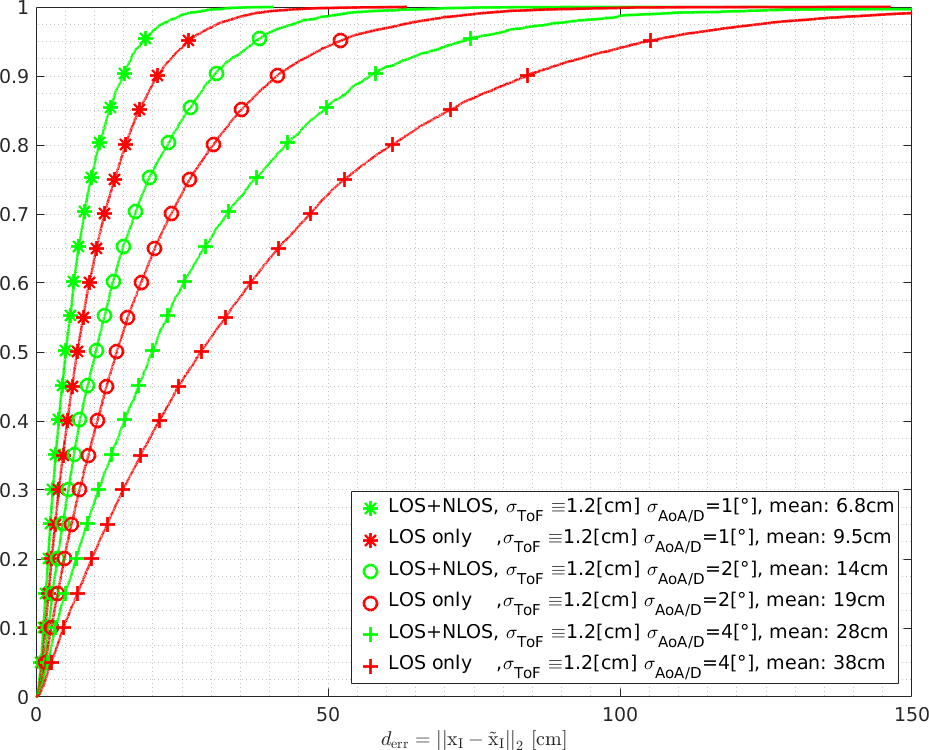 A
B
C
Parameters:
see appendix
A
different ToF/angular deviations
B
C
Slide 6
Nabil Loghin, SONY
Oct. 2019
What is missing to allow extension
ISTA requires measurements:
|h()|
cannot be used so far!
noise floor
trigger field 1: using regular AWV

|h()|
trigger field 2: using first path AWV
noise floor

first path propagation cluster
low SNR

ToA/angular measurements may be inaccurate
best path propagation cluster
 high SNR
Slide 7
Nabil Loghin, SONY
Oct. 2019
FTM for PEDMG in D1.0/1.4: Proposal
Enable ToA measurement and exchange based on strongest CIR tap
allows estimation of TOF of strongest path, which may result from NLOS component in case of oLOS
|h()|
trigger field 1: using regular AWV  first CIR tap
noise floor

|h()|
trigger field 1: using regular AWV
 strongest CIR tap
noise floor

first path propagation cluster
 low SNR
best path propagation cluster
 high SNR
Slide 8
Nabil Loghin, SONY
Oct. 2019
Required Changes for FTM Request
In FTM Request to indicate w.r.t. which tap ToA/AoA/AoD is measured
Option 1: R2I / I2R ToA type definition (CID 1427)
in Ranging Parameters (9.4.2.279) as part of FTM Request (9.6.7.32)
redefinition for PEDMG in SC mode (flag, if ToA timestamp shall be performed on the first or strongest arrival tap of the CIR)
alternatively use reserved bit in Ranging Parameters field format (B22/23/46/47)
drawbacks: ToA Type as in LMR not to be used for DMG/EDMG, re-definition 

Option 2: new trigger field definition for PEDMG (CID 2349)
if trigger field 5  regular AWV and ToA w.r.t. strongest CIR tap
drawback: would need another trigger field for first path AWV

Option 3: EDMG-Header-A Definition
use reserved bit (next slide)
preferred option
Slide 9
Nabil Loghin, SONY
Oct. 2019
Request: Enabling Strongest Tap FTM for PEDMG – EDMG-Header-A Definition
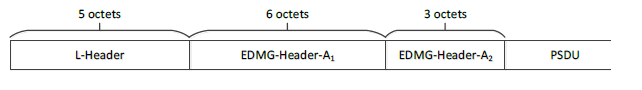 see 29.3.3.3.2.3: Reserved bit in EDMG-Header-A for SC (EDMG-MCS field definition when Number of SS field is 0) to request first path vs. strongest path measurement: signal, if
ToA timestamp shall be based on the strongest arrival path of the CIR or
ToA timestamp shall be based on the first arrival path of the CIR
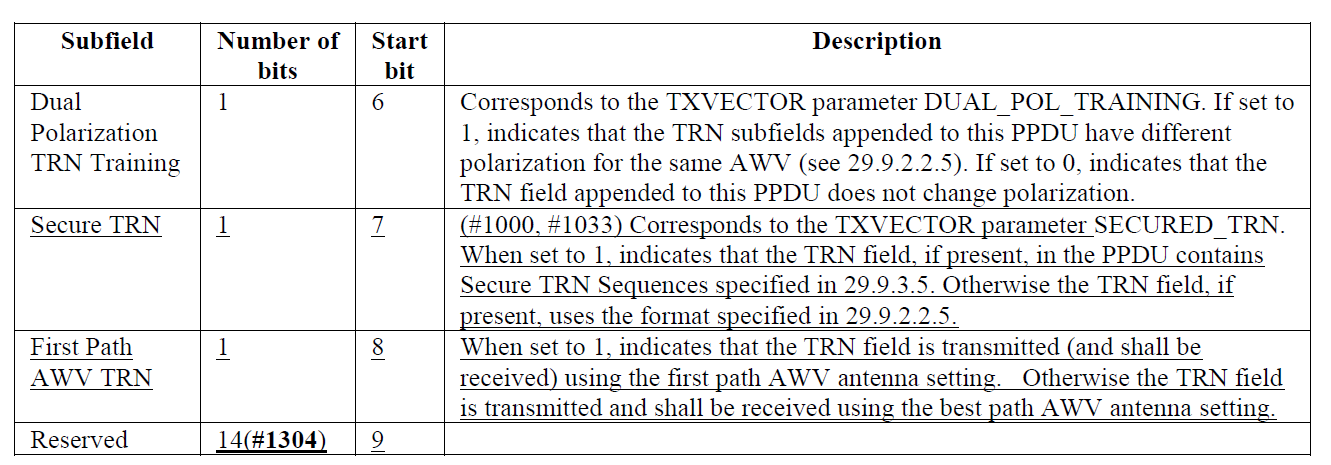 |h()|
|h()|
EDMG Header-A flag = 0
EDMG Header-A flag = 1


first path propagation cluster
best path propagation cluster
first path propagation cluster
best path propagation cluster
Slide 10
Nabil Loghin, SONY
Oct. 2019
Report: ToA Error Field in FTM Frame
Feedback, which tap of the CIR was used
In FTM Frame / FTM Action field format (9.6.7.33)
use reserved bit to indicate, if the ToA timestamp was calculated
on the first tap of the CIR (if set to 0)
or the strongest tap of the CIR (if set to 1)
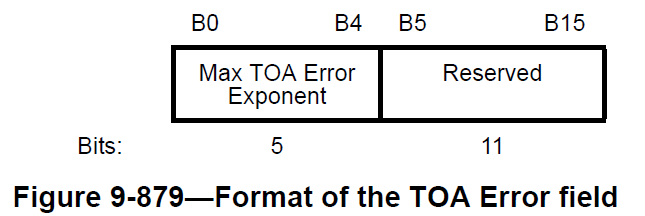 Slide 11
Nabil Loghin, SONY
Oct. 2019
References
[1] Draft P802.11az D1.0
[2] "First Path FTM SFD Text", IEEE 802.11-17/1884r1
[3] D. W. Marquardt, “An Algorithm for Least Square Estimation of Non-Linear Parameters,” Jun. 1963
[4] F. Fellhauer et al., "Non-Line-of-Sight Positioning for mmWave Communications," IEEE 19th International SPAWC Workshop, Kalamata, Greece, 2018. 
[5] 11-19-1507-02-00az-clause-11-22-6-4-9-cids.docx
Slide 12
Nabil Loghin, SONY
Month 2019
APPENDIX
Slide 13
Nabil Loghin, SONY
Oct. 2019
Simulation Parameters
Slide 14
Nabil Loghin, SONY